Otčenáš
Modlitba Pánova
Učeníci prosili Ježiša, aby ich naučil modliť sa.
Naučil ich najkrajšiu modlitbu, ktorú voláme Modlitba Pánova, alebo podľa jej prvých slov Otče náš.
Modlitbu pánovu delíme na:
Oslovenie
Sedem prosieb
Záver
Otče náš, ktorý si v nebesiach!
oslovenie
Pán Boh nás týmito slovami povzbudzuje, aby sme verili, že On je naším pravým Otcom a my sme Jeho pravými dietkami; aby sme Ho smelo a s plnou dôverou prosili, ako dietky prosia svojho milého otca.
Čo to znamená?
Božie meno
My sme Božie deti
Otče
Posväť sa meno Tvoje!
1. prosba
Božie meno je aj bez našej modlitby sväté.
Meno Božie je iste samo osebe sväté, ale my prosíme v tejto prosbe, aby bolo aj pri nás posvätené.
Trojjediný Pán Boh
Utešiteľ
Hospodin
Záchranca
Pán Boh
Boží Syn
Pán Ježiš
Ježiš
Ježiš Kristus
Syn človeka
Spasiteľ
Pán 
Baránok Boží
Alfa a Omega
Rabbi
Učiteľ
Hlava cirkvi
Veľkňaz
Radca
Otec
Posvätiteľ
Tešiteľ
Vykupiteľ
Boží Duch
Duch Pravdy
Syn Dávidov
Kráľ židovský
Prostredník
Žiarivá ranná hviezda
Otče
Bože
Pán
Som, ktorý som.
Jahve
Mesiáš
Stvoriteľ
Všemohúci Boh
Hospodin zástupov
Adonaj
Elohim
Ktoré Božie mená poznáte?
2. prosba
Príď kráľovstvo Tvoje
Čo to znamená?
Kráľovstvo Božie prichádza iste samo od seba aj bez nášho modlenia, ale my prosíme v tejto prosbe, aby prišlo aj k nám.
Ako sa to deje?
Keď nám Otec nebeský dáva svojho Ducha Svätého, aby sme Jeho svätému slovu prostredníctvom Jeho milosti verili a pobožne žili tu časne a tam večne.
3. prosba
Buď vôľa Tvoja ako v nebi, tak i na zemi!
Čo to znamená?
Dobrá a milostivá vôľa Božia deje sa isteže i bez nášho modlenia, ale my prosíme v tejto prosbe, aby sa diala i pri nás.
Keď Boh ruší a znemožňuje každú zlú radu a vôľu, ako je vôľa diabla, sveta a nášho tela, ktorá nám nedovoľuje Božie meno posväcovať a Jeho kráľovstvu k nám prichádzať, ale nás posilňuje a pevne zachováva vo svojom slove a viere až do konca života. To je Jeho milostivá a dobrá vôľa.
Ako sa to deje?
4. prosba
Chlieb náš každodenný daj nám dnes!
Boh dáva každodenný chlieb síce aj bez nášho modlenia všetkým, aj zlým ľuďom, ale my prosíme v tejto prosbe, aby nám to dal poznať a (tak) s vďakou prijímať náš každodenný chlieb.
Čo to znamená?
Čo je to chlieb každodenný?
Všetko, čo patrí k výžive tela a našim potrebám, ako pokrm, nápoj, odev, obuv, dom i dvor, pole, dobytok, peniaze, majetok, verná manželka (verný manžel), dobré dietky, zbožná domácnosť, dobrá a spravodlivá vrchnosť, dobrá vláda, dobré povetrie, pokoj, zdravie, striedmosť, možnosť poctivo pracovať, dobrí priatelia, verní susedia a iné podobné veci.
5. prosba
A odpusť nám viny naše, ako aj my odpúšťame vinníkom svojim!
Čo to znamená?
V tejto prosbe prosíme, aby Otec nebeský nehľadel na naše hriechy a neodmietal naše prosby; lebo nie sme hodní ničoho, za čo prosíme a ani si to nezasluhujeme, ale aby nám to všetko dal zo svojej milosti; lebo my každý deň mnoho hrešíme a len samý trest si zasluhujeme. Tak chceme aj my srdečne odpúšťať a dobre činiť tým, ktorí by sa proti nám prehrešili.
6. prosba
I neuvoď nás do pokušenia!
Boh síce nikoho nepokúša, ale my prosíme v tejto prosbe, aby nás On sám ráčil ochrániť a zachovať, aby nás diabol, (zlý) svet a naše telo nesklamali a nezviedli z pravej viery k povere, zúfalstvu a iným ťažkým hriechom a nešľachetnostiam; a keby sme nimi boli niekedy pokúšaní, aby sme predsa obstáli a napokon zvíťazili.
Čo to znamená?
7. prosba
Ale zbav nás zlého!
Čo to znamená?
V tejto prosbe súhrnne prosíme, aby nás Otec nebeskývyslobodil od všetkého zlého na tele i duši, na majetku i cti; a konečne, keď príde hodina našej smrti, aby nám dal blahoslavene skonať a aby nás z tohto plačlivého údolia milostivo prijal k sebe do neba.
záver
Lebo Tvoje je kráľovstvo i moc, i sláva naveky. Amen.
Čo to znamená?
Aby som si bol istý, že takéto prosby sú môjmu nebeskému Otcovi príjemné a že ich vypočuje; lebo On sám tak sa nám prikázal modliť a sľúbil, že nás chce vypočuť. Amen, amen znamená: Iste, iste, tak sa to má stať!
Amen
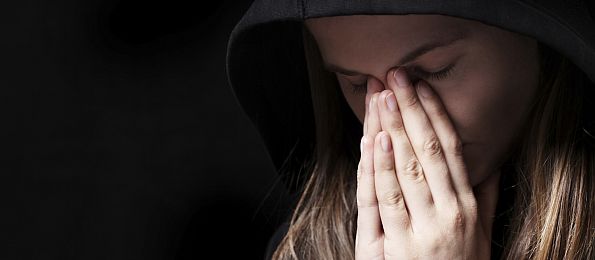 Čo to znamená?
pravda
áno
iste
nech sa stane